«Профилактика безнадзорности и правонарушений несовершеннолетних через взаимодействие школы, семьи и общественных институтов в МБОУ Юшалинская СОШ № 25»
Основные понятия:
безнадзорный — несовершеннолетний, контроль за поведением которого отсутствует вследствие неисполнения или ненадлежащего исполнения обязанностей по его воспитанию, обучению и (или) содержанию со стороны родителей или законных представителей либо должностных лиц;
беспризорный— безнадзорный, не имеющий места жительства;
несовершеннолетний, находящийся в социально опасном положении, - лицо в возрасте до восемнадцати лет, которое вследствие безнадзорности или беспризорности находится в обстановке, представляющей опасность для его жизни или здоровья либо не отвечающей требованиям к его воспитанию или содержанию, либо совершает правонарушение или антиобщественные действия;
семья, находящаяся в социально опасном положении, - семья, имеющая детей, находящихся в социально опасном положении, а также семья, где родители или законные представители несовершеннолетних не исполняют своих обязанностей по их воспитанию, обучению и (или) содержанию и (или) отрицательно влияют на их поведение либо жестоко обращаются с ними;
индивидуальная профилактическая работа - деятельность но своевременному выявлению несовершеннолетних и семей, находящихся в социально опасном положении, а также по их социально-педагогической реабилитации и (или) предупреждению совершения ими правонарушений и антиобщественных действий;
профилактика безнадзорности и правонарушений несовершеннолетних - система социальных, правовых, педагогических и иных мер, направленных на выявление и устранение причин и условий, способствующих безнадзорности, беспризорности, правонарушениям и антиобщественным действиям несовершеннолетних; 
Девиантное поведение - поведение человека отклоняющееся от установленных правовых или нравственных норм, нарушающее их.
Комплексный подход по организации профилактической работы предполагает взаимодействие социального педагога с учителями, родителями, специалистами социальных служб в оказании необходимой помощи учащемуся и семье, где социальный педагог выполняет роль координатора воспитательных усилий школы, семьи и социальной среды и анализирует полученные воспитательные результаты.
1 этап. На первом этапе проходит Диагностика проблем личностного и социального развития девиантных подростков. Данная функция необходима для уточнения социально-психологических особенностей ребенка и параметров его проблемной ситуации. Специалист изучает индивидуальные особенности ребенка, выявляет его трудности и проблемы, отклонения в поведении, определяет их причины; исследует условия и особенности отношений микросреды жизнедеятельности ребенка.
2 этап. Разработка профилактической программы, которая включает составление индивидуальных планов работы с подростками (Профилактические беседы, посещение уроков с целью наблюдения поведения, посещение семей подростков), составление карт индивидуальной работы, по которым видно какая конкретно работа ведется по подростку. Индивидуальные профилактические программы разрабатываются в рамках индивидуальных программ комплексной профилактики учащихся. Групповые профилактические программы - для решения определенных проблем группы девиантных подростков.
4 этап. Итогово-оценочный. Направлен на оценку эффективности проведения профилактической работы, внесение в нее необходимых корректив.

Таким образом, исходя из целей и функций деятельности социального педагога школы, комплексный подход  по профилактике девиантного поведения детей и подростков является обязательной составляющей воспитательного процесса в учреждении.
Факторы риска:
отчужденность от семьи, школы и общества;
частые случаи асоциального поведения уже в раннем возрасте;
неблагополучные семьи;
недостаточная забота о ребенке со стороны семьи;
конфликты в семье;
экономическая и социальная обделенность;
плохая учеба в школе, отсутствие интереса к ней;
влияние дурной компании, окружения
Получение информации о несовершеннолетних, находящихся в социально опасном положении
Учреждения образования
ТКДН ,ПДН
Органы
 внутренних дел
Учреждения 
здравоохранения
ОТДЕЛ ОБРАЗОВАНИЯ
Управление (отдел)
 по труду, занятости 
и социальной защите
РЦ «Сказка
Признание ребенка находящимся в социально опасном положенииосуществляется в учреждении образования
Советом профилактики
школы
Педагогическим советом
 школы
Классный руководитель и социальный педагог
в рамках выполнения Декрета Президента 
«О дополнительных мерах по государственной защите несовершеннолетних в неблагополучных семьях» 
№18 от 24.11.2006г
1. Обследуют  семьи учащихся (воспитанников) класса  для составления социального паспорта класса, учреждения образования.
2. Выявляют несовершеннолетних, проживающих в семьях, находящихся в социально опасном положении, работает по индивидуальному плану с семьями.
3. Выявляют нарушения прав и интересов детей и дает информацию социальному педагогу о социально опасном положении несовершеннолетнего.
4. Участвуют вместе с педагогами  школы в социальном расследовании и составлении Плана помощи несовершеннолетнему и Плана по защите прав несовершеннолетнего.
5.Участвуют в реализации Планов в соответствии с функциональными обязанностями: посещают семьи, дают рекомендации по вопросам воспитания и обучения, контролируют их выполнение, ведут соответствующие записи - дневник классного руководителя, письменные заключения, письменные рекомендации, акты.
6. Классный руководитель информирует  социального педагога  об изменениях в семье и поведении ребенка, обсуждает с ним предполагаемые действия.
7.  Социальный педагог и классный руководитель участвуют в принятии решения по судьбе несовершеннолетнего, выносит вопросы по семьям, оказавшимся в социально опасном положении на Совет профилактики или педсовет.
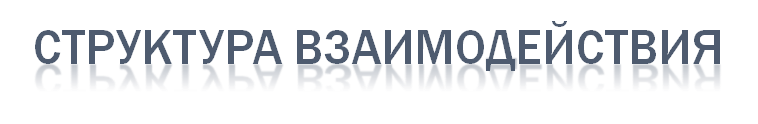 КИНОТЕАТРЫ
РЕЛИГИОЗНЫЕ КОНФЕССИИ
ТЕАТРЫ
МЕДИЦИНСКИЕ УЧРЕЖДЕНИЯ
Внутришкольные организации
МУЗЕИ
школа
Спортивные секции
ДОМ КУЛЬТУРЫ
Классный 
руководитель
Руководители 
кружков, секций
ПДН, ТКДН
Социальный педагог
Семья,
родители
«Трудный ребенок»
Администрация
школы
Совет 
профилактики
Родительский
комитет
Внутришкольный учет
с 
УЧАЩИ-
МИСЯ
Индивидуальная работа
Встречи и беседы с
классным коллективом
Организация занятости
в свободное время
Текущий контроль
успеваемости
и посещаемости
Инструктаж
Родительские собрания
с
РОДИТЕ-
ЛЯМИ
Родительский патруль
Посещение на дому
Индивидуальная работа
с ТКДН,ПДН
Индивидуальная работа
с учащимися
Индивидуальная работа 
с родителями
Участие в работе Совета
Профилактики
Индивидуальная работа
с классными руковод.
Совещания, семинары,
инструктивная работа
с КЛ.
РУКОВО-
ДИТЕЛЯ-
МИ
Формирование банка 
данных о детях и семьях
Индивидуальная работа
 с родителями